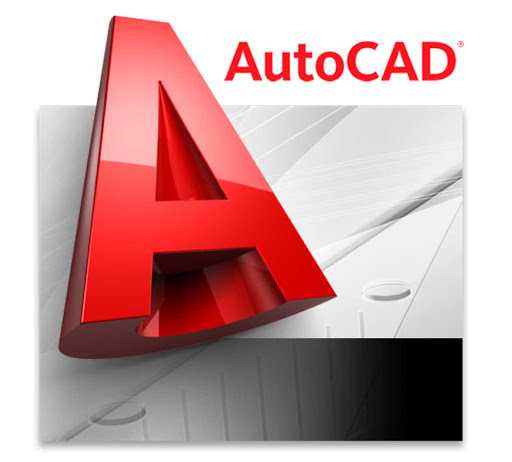 دانشگاه فنی و حرفه ای یاسوج 
(واحد پسران)

کاربرد نرم افزار های ترسیمی در معماری
(1)



جلسه اول
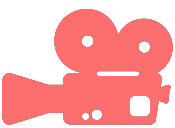 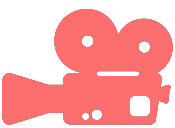 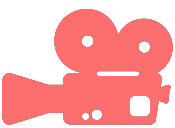 فیلم آموزش
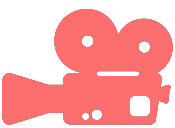